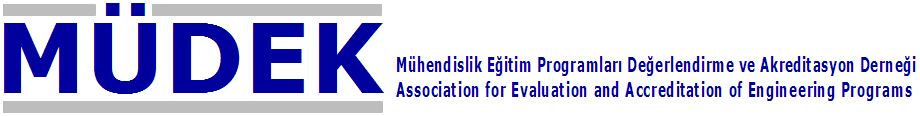 Mühendislik Eğitiminde Tasarım Dersleri
Prof. Dr. Ahmet Aran
MÜDEK – MAK Başkanı
24. MÜHENDİSLİK DEKANLARI KONSEYİ TOPLANTISI 
11-12 Mayıs 2012, Ege Üniversitesi Mühendislik Fakültesi
Sunum İçeriği
Mühendislik Tasarımı
Tasarım Öğretimi
Bitirme Tasarım Projeleri
Sonuçlar
24. MÜHENDİSLİK DEKANLARI KONSEYİ TOPLANTISI 
11-12 Mayıs 2012, Ege Üniversitesi Mühendislik Fakültesi
Mühendislik Tasarımı
Mühendislik tasarımı, ortaya çıkan bir gereksinimi karşılayacak bir sistemin, bileşenin veya sürecin oluşturulma veya geliştirilme sürecidir.
3
24. MÜHENDİSLİK DEKANLARI KONSEYİ TOPLANTISI 
11-12 Mayıs 2012, Ege Üniversitesi Mühendislik Fakültesi
Mühendislik Tasarımı
Mühendislik tasarımı, ortaya çıkan bir gereksinimi karşılayacak bir sistemin, bileşenin veya sürecin oluşturulma veya geliştirilme sürecidir. 

 Temel bilimler, matematik ve mühendislik bilimleri yardımıyla,  var olan kaynakların amaca ulaşmak için optimal kullanılmasına çalışıldığı, mühendislerin en yaratıcı işlevidir.
4
24. MÜHENDİSLİK DEKANLARI KONSEYİ TOPLANTISI 
11-12 Mayıs 2012, Ege Üniversitesi Mühendislik Fakültesi
Mühendislik Tasarımı
Mühendislik tasarımı, ortaya çıkan bir gereksinimi karşılayacak bir sistemin, bileşenin veya sürecin oluşturulma veya geliştirilme sürecidir. 

 Temel bilimler, matematik ve mühendislik bilimleri yardımıyla,  var olan kaynakların amaca ulaşmak için optimal kullanılmasına çalışıldığı, mühendislerin en yaratıcı işlevidir.
  Farklı çözümlerin mümkün olduğu (ucu açık) sorunlar içerir.
5
24. MÜHENDİSLİK DEKANLARI KONSEYİ TOPLANTISI 
11-12 Mayıs 2012, Ege Üniversitesi Mühendislik Fakültesi
Mühendislik Tasarımı
Mühendislik tasarımı, ortaya çıkan bir gereksinimi karşılayacak bir sistemin, bileşenin veya sürecin oluşturulma veya geliştirilme sürecidir. 

 Temel bilimler, matematik ve mühendislik bilimleri yardımıyla,  var olan kaynakların amaca ulaşmak için optimal kullanılmasına çalışıldığı, mühendislerin en yaratıcı işlevidir.
  Farklı çözümlerin mümkün olduğu (ucu açık) sorunlar içerir.
  Modern tasarım teorisi ve metodolojilerinin uygulanmasını gerektiren, genellikle iteratif bir karar verme sürecidir.
6
24. MÜHENDİSLİK DEKANLARI KONSEYİ TOPLANTISI 
11-12 Mayıs 2012, Ege Üniversitesi Mühendislik Fakültesi
Mühendislik Tasarımı
Mühendislik tasarımı, ortaya çıkan bir gereksinimi karşılayacak bir sistemin, bileşenin veya sürecin oluşturulma veya geliştirilme sürecidir. 

 Temel bilimler, matematik ve mühendislik bilimleri yardımıyla,  var olan kaynakların amaca ulaşmak için optimal kullanılmasına çalışıldığı, mühendislerin en yaratıcı işlevidir.
  Farklı çözümlerin mümkün olduğu (ucu açık) sorunlar içerir.
  Modern tasarım teorisi ve metodolojilerinin uygulanmasını gerektiren, genellikle iteratif bir karar verme sürecidir. 
  Ekonomik, sağlık, güvenlik, çevre, estetik, etik, sosyal etki  gibi değişik kısıtların dikkate alınması gerekir.
7
24. MÜHENDİSLİK DEKANLARI KONSEYİ TOPLANTISI 
11-12 Mayıs 2012, Ege Üniversitesi Mühendislik Fakültesi
Mühendislik Tasarımı
Mühendislik tasarımı, ortaya çıkan bir gereksinimi karşılayacak bir sistemin, bileşenin veya sürecin oluşturulma veya geliştirilme sürecidir. 

 Temel bilimler, matematik ve mühendislik bilimleri yardımıyla,  var olan kaynakların amaca ulaşmak için optimal kullanılmasına çalışıldığı, mühendislerin en yaratıcı işlevidir.
  Farklı çözümlerin mümkün olduğu (ucu açık) sorunlar içerir.
  Modern tasarım teorisi ve metodolojilerinin uygulanmasını gerektiren, genellikle iteratif bir karar verme sürecidir. 
  Ekonomik, sağlık, güvenlik, çevre, estetik, etik, sosyal etki  gibi değişik kısıtların dikkate alınması gerekir.
  Genellikle bir ekip çalışmasıdır ve takım çalışmalarına yatkınlık önemlidir.
8
24. MÜHENDİSLİK DEKANLARI KONSEYİ TOPLANTISI 
11-12 Mayıs 2012, Ege Üniversitesi Mühendislik Fakültesi
Mühendislik Tasarımı Öğretimi
Her mühendislik programı, öğrencinin kendi alanına uygun bir mühendislik tasarım becerisi kazanmasını sağlamalıdır.
24. MÜHENDİSLİK DEKANLARI KONSEYİ TOPLANTISI 
11-12 Mayıs 2012, Ege Üniversitesi Mühendislik Fakültesi
Mühendislik Tasarımı Öğretimi
Her mühendislik programı, öğrencinin kendi alanına uygun bir mühendislik tasarım becerisi kazanmasını sağlamalıdır.  
MÜDEK - Ölçüt 3. Program Çıktıları 
iii. Karmaşık bir sistemi, süreci, cihazı veya ürünü gerçekçi kısıtlar ve koşullar altında, belirli gereksinimleri karşılayacak şekilde tasarlama becerisi; bu amaçla modern tasarım yöntemlerini uygulama becerisi. (Gerçekçi kısıtlar ve koşullar tasarımın niteliğine göre, ekonomi, çevre sorunları, sürdürülebilirlik, üretilebilirlik, etik, sağlık, güvenlik, sosyal ve politik sorunlar gibi ögeleri içerirler.)
24. MÜHENDİSLİK DEKANLARI KONSEYİ TOPLANTISI 
11-12 Mayıs 2012, Ege Üniversitesi Mühendislik Fakültesi
Mühendislik Tasarımı Öğretimi
Her mühendislik programı, öğrencinin kendi alanına uygun bir mühendislik tasarım becerisi kazanmasını sağlamalıdır.  
MÜDEK - Ölçüt 3. Program Çıktıları 
iii. Karmaşık bir sistemi, süreci, cihazı veya ürünü gerçekçi kısıtlar ve koşullar altında, belirli gereksinimleri karşılayacak şekilde tasarlama becerisi; bu amaçla modern tasarım yöntemlerini uygulama becerisi. (Gerçekçi kısıtlar ve koşullar tasarımın niteliğine göre, ekonomi, çevre sorunları, sürdürülebilirlik, üretilebilirlik, etik, sağlık, güvenlik, sosyal ve politik sorunlar gibi ögeleri içerirler.) 	
MÜDEK - Ölçüt 5. Eğitim Planı 
Öğrenciler, önceki derslerde edindikleri bilgi ve becerileri kullanacakları, mühendislik standartlarını ve gerçekçi koşulları/kısıtları (ekonomi, çevre sorunları, sürdürülebilirlik, üretilebilirlik, etik, sağlık, güvenlik, sosyal ve politik sorunlar gibi) içerecek bir ana tasarım deneyimiyle mühendislik uygulamasına hazır hale getirilmelidir.
24. MÜHENDİSLİK DEKANLARI KONSEYİ TOPLANTISI 
11-12 Mayıs 2012, Ege Üniversitesi Mühendislik Fakültesi
Mühendislik  Tasarımı Öğretimi
Mühendislik tasarımı konuları, lisans öğretiminde matematik veya temel mühendisleri kadar önemlidir. Ders programının tasarım bileşeninin iyileştirilebilmesi için programladaki tüm derslerde aşağıdakilere önem verilir:
öğrencinin yaratıcılığının geliştirilmesi,
24. MÜHENDİSLİK DEKANLARI KONSEYİ TOPLANTISI 
11-12 Mayıs 2012, Ege Üniversitesi Mühendislik Fakültesi
Mühendislik  Tasarımı Öğretimi
Mühendislik tasarımı konuları, lisans öğretiminde matematik veya temel mühendisleri kadar önemlidir. Ders programının tasarım bileşeninin iyileştirilebilmesi için programladaki tüm derslerde aşağıdakilere önem verilir:
öğrencinin yaratıcılığının geliştirilmesi, 
ucu açık problemlerin kullanılması,
24. MÜHENDİSLİK DEKANLARI KONSEYİ TOPLANTISI 
11-12 Mayıs 2012, Ege Üniversitesi Mühendislik Fakültesi
Mühendislik  Tasarımı Öğretimi
Mühendislik tasarımı konuları, lisans öğretiminde matematik veya temel mühendisleri kadar önemlidir. Ders programının tasarım bileşeninin iyileştirilebilmesi için programladaki tüm derslerde aşağıdakilere önem verilir:
öğrencinin yaratıcılığının geliştirilmesi, 
ucu açık problemlerin kullanılması,
değişik çözümlerin dikkate alınması,
24. MÜHENDİSLİK DEKANLARI KONSEYİ TOPLANTISI 
11-12 Mayıs 2012, Ege Üniversitesi Mühendislik Fakültesi
Mühendislik  Tasarımı Öğretimi
Mühendislik tasarımı konuları, lisans öğretiminde matematik veya temel mühendisleri kadar önemlidir. Ders programının tasarım bileşeninin iyileştirilebilmesi için programladaki tüm derslerde aşağıdakilere önem verilir:
öğrencinin yaratıcılığının geliştirilmesi, 
ucu açık problemlerin kullanılması,
değişik çözümlerin dikkate alınması, 
tasarım metodolojilerinin tanıtımı ve kullanımı,
24. MÜHENDİSLİK DEKANLARI KONSEYİ TOPLANTISI 
11-12 Mayıs 2012, Ege Üniversitesi Mühendislik Fakültesi
Mühendislik  Tasarımı Öğretimi
Mühendislik tasarımı konuları, lisans öğretiminde matematik veya temel mühendisleri kadar önemlidir. Ders programının tasarım bileşeninin iyileştirilebilmesi için programladaki tüm derslerde aşağıdakilere önem verilir:
öğrencinin yaratıcılığının geliştirilmesi, 
ucu açık problemlerin kullanılması,
değişik çözümlerin dikkate alınması, 
tasarım metodolojilerinin tanıtımı ve kullanımı, 
fizibilite çalışmaları ve detaylı sistem tanımlamaları,
24. MÜHENDİSLİK DEKANLARI KONSEYİ TOPLANTISI 
11-12 Mayıs 2012, Ege Üniversitesi Mühendislik Fakültesi
Mühendislik  Tasarımı Öğretimi
Mühendislik tasarımı konuları, lisans öğretiminde matematik veya temel mühendisleri kadar önemlidir. Ders programının tasarım bileşeninin iyileştirilebilmesi için programladaki tüm derslerde aşağıdakilere önem verilir:
öğrencinin yaratıcılığının geliştirilmesi, 
ucu açık problemlerin kullanılması,
değişik çözümlerin dikkate alınması, 
tasarım metodolojilerinin tanıtımı ve kullanımı, 
fizibilite çalışmaları ve detaylı sistem tanımlamaları. 
ekonomik faktörler, güvenilirlik, emniyet, estetik, etik ve sosyal etki gibi gerçekçi kısıtlamaların dikkate alınması.
24. MÜHENDİSLİK DEKANLARI KONSEYİ TOPLANTISI 
11-12 Mayıs 2012, Ege Üniversitesi Mühendislik Fakültesi
Mühendislik Tasarımı Öğretimi
Temel Bilimler (yaklaşık 25%) , 
 Mühendislik Meslek Uygulama Dersleri yaklaşık 55%)
 Genel Eğitim (Sosyal, Yabancı Dil, vb.)  (yaklaşık 20%)
24. MÜHENDİSLİK DEKANLARI KONSEYİ TOPLANTISI 
11-12 Mayıs 2012, Ege Üniversitesi Mühendislik Fakültesi
Mühendislik Tasarımı Öğretimi
Temel Bilimler (yaklaşık 25%) , 
 Mühendislik Meslek Uygulama Dersleri yaklaşık 55%)
 Genel Eğitim (Sosyal, Yabancı Dil, vb.)  (yaklaşık 20%) 
-----------

Günümüzde tüm mühendislik programlarında bir bitirme tasarım projesi bulunmaktadır. Burada öğrenciler, önceki derslerde edindikleri bilgi ve becerilerin mümkünse önemli bir miktarını kullanacakları, mühendislik standartlarını ve gerçekçi kısıtları içerecek bir ana tasarım deneyimiyle mühendislik uygulamasına hazır hale getirilmeye çalışılır.
24. MÜHENDİSLİK DEKANLARI KONSEYİ TOPLANTISI 
11-12 Mayıs 2012, Ege Üniversitesi Mühendislik Fakültesi
Mühendislik Tasarımı Öğretimi
Bitirme Tasarım Projesine ek olarak 4 yıllık ders programı boyunca yapılan değişik uygulamalar vardır. 

Bunları şöyle gruplayabiliriz:
Geleneksel dersleri geliştirme (dersler içinde yaptırılan proje sayısını artırma, derslerde ucu açık tasarım sorunları kullanma…)
İlk sınıftan itibaren yeni tasarım dersleri kullanma ve tasarım öğretimi ders programında tüm yıllara yaymaya çalışma. Mühendislik tasarımının birçok kavramları ders programının ilk yıllarında ele alınabilir. (ilk yıldan itibaren fazla bilgi gerektirmeyen küçük projeler, mevcut tasarımların incelenmesine dayalı dersler, analiz bilgisi gerektirmeden tasarım metodolojisinin ele alınabileceği özel dersler, tersine mühendislik, tasarıma dayalı yarışmalar vb)
24. MÜHENDİSLİK DEKANLARI KONSEYİ TOPLANTISI 
11-12 Mayıs 2012, Ege Üniversitesi Mühendislik Fakültesi
Mühendislik Tasarımı Öğretimi 
Bazı Güçlükler
Ucu açık tasarım problemleri ile çalışmak zordur.
24. MÜHENDİSLİK DEKANLARI KONSEYİ TOPLANTISI 
11-12 Mayıs 2012, Ege Üniversitesi Mühendislik Fakültesi
Mühendislik Tasarımı Öğretimi 
Bazı Güçlükler
Ucu açık tasarım problemleri ile çalışmak zordur. 
Öğretim üyelerinin bir kısmı tasarım öğretmekte çok deneyimli değillerdir,
24. MÜHENDİSLİK DEKANLARI KONSEYİ TOPLANTISI 
11-12 Mayıs 2012, Ege Üniversitesi Mühendislik Fakültesi
Mühendislik Tasarımı Öğretimi 
Bazı Güçlükler
Ucu açık tasarım problemleri ile çalışmak zordur. 
Öğretim üyelerinin bir kısmı tasarım öğretmekte çok deneyimli değillerdir,
 Özellikle ders yükünün ağır olduğu durumlarda bu tür öğretimden kaçınmaya çalışırlar ve haklı olarak aşağıdaki nedenleri öne sürerler:
 Öğrenci orta öğretimden gelen alışkanlıkları ile yaratıcılık gerektiren konularda işbirliği yapmamaktadır ve hatta direnç göstermektedir
 Ucu açık öğrenci çalışmalarının değerlendirilmesi zordur ve zaman alır. Öğretim yardımcılarının sayısı yeterli değildir. 
 Tasarım iteratif bir ve gerektiğinde uzun bir süreçtir. Kısıtlı ders süresi bu iş için yeterli değildir.
24. MÜHENDİSLİK DEKANLARI KONSEYİ TOPLANTISI 
11-12 Mayıs 2012, Ege Üniversitesi Mühendislik Fakültesi
Mühendislik Tasarımı Öğretimi 
Bazı Güçlükler
Ucu açık tasarım problemleri ile çalışmak zordur. 
Öğretim üyelerinin bir kısmı tasarım öğretmekte çok deneyimli değillerdir,
 Özellikle ders yükünün ağır olduğu durumlarda bu tür öğretimden kaçınmaya çalışırlar ve haklı olarak aşağıdaki nedenleri öne sürerler:
 Öğrenci orta öğretimden gelen alışkanlıkları ile yaratıcılık gerektiren konularda işbirliği yapmamaktadır ve hatta direnç göstermektedir
 Ucu açık öğrenci çalışmalarının değerlendirilmesi zordur ve zaman alır. Öğretim yardımcılarının sayısı yeterli değildir. 
 Tasarım iteratif bir ve gerektiğinde uzun bir süreçtir. Kısıtlı ders süresi bu iş için yeterli değildir.

Ancak yeni ders kitapları giderek daha fazla tasarım örnekleri içermesi bu tür uygulamaları kolaylaştırmaktadır.
24. MÜHENDİSLİK DEKANLARI KONSEYİ TOPLANTISI 
11-12 Mayıs 2012, Ege Üniversitesi Mühendislik Fakültesi
Mühendislik Tasarımı Öğretimi 
Bazı Güçlükler
Ucu açık tasarım problemleri ile çalışmak zordur. 
Öğretim üyelerinin bir kısmı tasarım öğretmekte çok deneyimli değillerdir,
 Özellikle ders yükünün ağır olduğu durumlarda bu tür öğretimden kaçınmaya çalışırlar ve haklı olarak aşağıdaki nedenleri öne sürerler:
 Öğrenci orta öğretimden gelen alışkanlıkları ile yaratıcılık gerektiren konularda işbirliği yapmamaktadır ve hatta direnç göstermektedir
 Ucu açık öğrenci çalışmalarının değerlendirilmesi zordur ve zaman alır. Öğretim yardımcılarının sayısı yeterli değildir. 
 Tasarım iteratif bir ve gerektiğinde uzun bir süreçtir. Kısıtlı ders süresi bu iş için yeterli değildir.

Ancak yeni ders kitapları giderek daha fazla tasarım örnekleri içermesi bu tür uygulamaları kolaylaştırmaktadır.
24. MÜHENDİSLİK DEKANLARI KONSEYİ TOPLANTISI 
11-12 Mayıs 2012, Ege Üniversitesi Mühendislik Fakültesi
Bitirme Tasarım Projeleri
Ahmet ARAN
24. MÜHENDİSLİK DEKANLARI KONSEYİ TOPLANTISI 
11-12 Mayıs 2012, Ege Üniversitesi Mühendislik Fakültesi
Bitirme Tasarım Projeleri Neden Önemlidir?
Bu projelerle son yıla kadar görülen derslerde kazanılan beceriler ile staj ve ders dışı faaliyetlerle kazanılan deneyimler birleştirilerek uygulamaya yönelik bir proje hazırlanmaktadır. 

Bu şekilde öğrenciler, üç yıl boyunca edindikleri bilgi ve becerileri kullanacakları, mühendislik standartlarını ve gerçekçi koşulları içerecek bir ana tasarım deneyimiyle mühendislik uygulamasına hazır hale getirilirler.
Ahmet ARAN
24. MÜHENDİSLİK DEKANLARI KONSEYİ TOPLANTISI 
11-12 Mayıs 2012, Ege Üniversitesi Mühendislik Fakültesi
Bitirme Tasarım Projeleri Neden Önemlidir?
Bu projelerle son yıla kadar görülen derslerde kazanılan beceriler ile staj ve ders dışı faaliyetlerle kazanılan deneyimler birleştirilerek uygulamaya yönelik bir proje hazırlanmaktadır. 

Bu şekilde öğrenciler, üç yıl boyunca edindikleri bilgi ve becerileri kullanacakları, mühendislik standartlarını ve gerçekçi koşulları içerecek bir ana tasarım deneyimiyle mühendislik uygulamasına hazır hale getirilirler.

Bu çalışma çok önemlidir, çünkü mezun adayına mesleğe girdiğinde karşılaşacağına benzer uygulamalarda kendini deneme ve güven kazanma şansı vermektedir.
Ahmet ARAN
24. MÜHENDİSLİK DEKANLARI KONSEYİ TOPLANTISI 
11-12 Mayıs 2012, Ege Üniversitesi Mühendislik Fakültesi
BTP Yaptırmanın Amacı
Öğrencileri, lisans öğrenimleri boyunca edindikleri bilgi ve becerileri kullanacakları, mühendislik standartlarını ve gerçekçi koşulları içerecek bir ana tasarım deneyimiyle mühendislik uygulamasına hazır hale getirmek.
24. MÜHENDİSLİK DEKANLARI KONSEYİ TOPLANTISI 
11-12 Mayıs 2012, Ege Üniversitesi Mühendislik Fakültesi
Bu Amaca Ulaşmak İçin Geliştirilmesi Gereken Bilgi ve Beceriler (Çıktılar)
Bir ihtiyaçtan yola çıkarak mühendislik projesi formüle etme,
24. MÜHENDİSLİK DEKANLARI KONSEYİ TOPLANTISI 
11-12 Mayıs 2012, Ege Üniversitesi Mühendislik Fakültesi
Bu Amaca Ulaşmak İçin Geliştirilmesi Gereken Bilgi ve Beceriler (Çıktılar)
Bir ihtiyaçtan yola çıkarak mühendislik projesi geliştirme,
Takım ortamında planlama yapma ve planına uygun çalışma,
24. MÜHENDİSLİK DEKANLARI KONSEYİ TOPLANTISI 
11-12 Mayıs 2012, Ege Üniversitesi Mühendislik Fakültesi
Bu Amaca Ulaşmak İçin Geliştirilmesi Gereken Bilgi ve Beceriler (Çıktılar)
Bir ihtiyaçtan yola çıkarak mühendislik projesi geliştirme,
Takım ortamında planlama yapma ve planına uygun çalışma,
Bilgiye ulaşma, anlama ve değerlendirme,
24. MÜHENDİSLİK DEKANLARI KONSEYİ TOPLANTISI 
11-12 Mayıs 2012, Ege Üniversitesi Mühendislik Fakültesi
Bu Amaca Ulaşmak İçin Geliştirilmesi Gereken Bilgi ve Beceriler (Çıktılar)
Bir ihtiyaçtan yola çıkarak mühendislik projesi geliştirme,
Takım ortamında planlama yapma ve planına uygun çalışma,
Bilgiye ulaşma, anlama ve değerlendirme,
Yaratıcı düşünme, alternatif kavram üretme,  kabul ve seçim yapma, çözüme ulaşma,
24. MÜHENDİSLİK DEKANLARI KONSEYİ TOPLANTISI 
11-12 Mayıs 2012, Ege Üniversitesi Mühendislik Fakültesi
Bu Amaca Ulaşmak İçin Geliştirilmesi Gereken Bilgi ve Beceriler (Çıktılar)
Bir ihtiyaçtan yola çıkarak mühendislik projesi geliştirme,
Takım ortamında planlama yapma ve planına uygun çalışma,
Bilgiye ulaşma, anlama ve değerlendirme,
Yaratıcı düşünme, alternatif kavram üretme,  kabul ve seçim yapma, çözüme ulaşma,
Ekonomi; çevre sorunları; sürdürülebilirlik; imal edilebilirlik ; etik, sağlık, güvenlik, sosyal ve politik sorunlar gibi kısıtlar altında çözüm bulma,
24. MÜHENDİSLİK DEKANLARI KONSEYİ TOPLANTISI 
11-12 Mayıs 2012, Ege Üniversitesi Mühendislik Fakültesi
Bu Amaca Ulaşmak İçin Geliştirilmesi Gereken Bilgi ve Beceriler (Çıktılar)
Bir ihtiyaçtan yola çıkarak mühendislik projesi geliştirme,
Takım ortamında planlama yapma ve planına uygun çalışma,
Bilgiye ulaşma, anlama ve değerlendirme,
Yaratıcı düşünme, alternatif kavram üretme,  kabul ve seçim yapma, çözüme ulaşma,
Ekonomi; çevre sorunları; sürdürülebilirlik; imal edilebilirlik ; etik, sağlık, güvenlik, sosyal ve politik sorunlar gibi kısıtlar altında çözüm bulma,
Tasarımın gerektirdiği mühendislik hesaplamalarını yapma,
24. MÜHENDİSLİK DEKANLARI KONSEYİ TOPLANTISI 
11-12 Mayıs 2012, Ege Üniversitesi Mühendislik Fakültesi
Bu Amaca Ulaşmak İçin Geliştirilmesi Gereken Bilgi ve Beceriler (Çıktılar)
Bir ihtiyaçtan yola çıkarak mühendislik projesi geliştirme,
Takım ortamında planlama yapma ve planına uygun çalışma,
Bilgiye ulaşma, anlama ve değerlendirme,
Yaratıcı düşünme, alternatif kavram üretme,  kabul ve seçim yapma, çözüme ulaşma,
Ekonomi; çevre sorunları; sürdürülebilirlik; imal edilebilirlik ; etik, sağlık, güvenlik, sosyal ve politik sorunlar gibi kısıtlar altında çözüm bulma,
Tasarımın gerektirdiği mühendislik hesaplamalarını yapma,
Tasarım sırasında modern mühendislik yöntem ve araçlarını kullanma,
24. MÜHENDİSLİK DEKANLARI KONSEYİ TOPLANTISI 
11-12 Mayıs 2012, Ege Üniversitesi Mühendislik Fakültesi
Bu Amaca Ulaşmak İçin Geliştirilmesi Gereken Bilgi ve Beceriler (Çıktılar)
Bir ihtiyaçtan yola çıkarak mühendislik projesi geliştirme,
Takım ortamında planlama yapma ve planına uygun çalışma,
Bilgiye ulaşma, anlama ve değerlendirme,
Yaratıcı düşünme, alternatif kavram üretme,  kabul ve seçim yapma, çözüme ulaşma,
Ekonomi; çevre sorunları; sürdürülebilirlik; imal edilebilirlik ; etik, sağlık, güvenlik, sosyal ve politik sorunlar gibi kısıtlar altında çözüm bulma,
Tasarımın gerektirdiği mühendislik hesaplamalarını yapma,
Tasarım sırasında modern mühendislik yöntem ve araçlarını kullanma,
Mesleki ve etik sorumluluk,
24. MÜHENDİSLİK DEKANLARI KONSEYİ TOPLANTISI 
11-12 Mayıs 2012, Ege Üniversitesi Mühendislik Fakültesi
Bu Amaca Ulaşmak İçin Geliştirilmesi Gereken Bilgi ve Beceriler (Çıktılar)
Bir ihtiyaçtan yola çıkarak mühendislik projesi geliştirme,
Takım ortamında planlama yapma ve planına uygun çalışma,
Bilgiye ulaşma, anlama ve değerlendirme,
Yaratıcı düşünme, alternatif kavram üretme,  kabul ve seçim yapma, çözüme ulaşma,
Ekonomi; çevre sorunları; sürdürülebilirlik; imal edilebilirlik ; etik, sağlık, güvenlik, sosyal ve politik sorunlar gibi kısıtlar altında çözüm bulma,
Tasarımın gerektirdiği mühendislik hesaplamalarını yapma,
Tasarım sırasında modern mühendislik yöntem ve araçlarını kullanma,
Mesleki ve etik sorumluluk,
Yazılı ve sözlü iletişim.
24. MÜHENDİSLİK DEKANLARI KONSEYİ TOPLANTISI 
11-12 Mayıs 2012, Ege Üniversitesi Mühendislik Fakültesi
Bunları Sağlayabilecek Projeler (ideal!)
Gerçek (veya gerçekçi) bir problemin çözümünü aramalı ve  takımı motive edebilmelidir.
24. MÜHENDİSLİK DEKANLARI KONSEYİ TOPLANTISI 
11-12 Mayıs 2012, Ege Üniversitesi Mühendislik Fakültesi
Bunları Sağlayabilecek Projeler (ideal!)
Gerçek (veya gerçekçi) bir problemin çözümünü aramalı ve  takımı motive edebilmelidir.
Proje yaratıcılığı sergileyebilecek imkanlar içermelidir. Alt problemler içermeli, mümkünse optimum çözüm çok açık olmamalıdır.
24. MÜHENDİSLİK DEKANLARI KONSEYİ TOPLANTISI 
11-12 Mayıs 2012, Ege Üniversitesi Mühendislik Fakültesi
Bunları Sağlayabilecek Projeler (ideal!)
Gerçek (veya gerçekçi) bir problemin çözümünü aramalı ve  takımı motive edebilmelidir.
Proje yaratıcılığı sergileyebilecek imkanlar içermelidir. Alt problemler içermeli, mümkünse optimum çözüm çok açık olmamalıdır.
Açık ve ölçülebilir başarı kriterleri olmalıdır. Projede zaman sınırlı çalışılmalıdır
24. MÜHENDİSLİK DEKANLARI KONSEYİ TOPLANTISI 
11-12 Mayıs 2012, Ege Üniversitesi Mühendislik Fakültesi
Bunları Sağlayabilecek Projeler (ideal!)
Gerçek (veya gerçekçi) bir problemin çözümünü aramalı ve  takımı motive edebilmelidir.
Proje yaratıcılığı sergileyebilecek imkanlar içermelidir. Alt problemler içermeli, mümkünse optimum çözüm çok açık olmamalıdır.
Açık ve ölçülebilir başarı kriterleri olmalıdır. Projede zaman sınırlı çalışılmalıdır
Öğrencinin önceki yıllarda öğrendiklerinin önemli bir kısmını kullanmasına olanak sağlamalıdır.. Modern ve gelişen teknolojilerle ilgili olmalıdır. Yeterli sayıda mühendislik analizi içermelidir.
24. MÜHENDİSLİK DEKANLARI KONSEYİ TOPLANTISI 
11-12 Mayıs 2012, Ege Üniversitesi Mühendislik Fakültesi
Bunları Sağlayabilecek Projeler (ideal!)
Gerçek (veya gerçekçi) bir problemin çözümünü aramalı ve  takımı motive edebilmelidir.
Proje yaratıcılığı sergileyebilecek imkanlar içermelidir. Alt problemler içermeli, mümkünse optimum çözüm çok açık olmamalıdır.
Açık ve ölçülebilir başarı kriterleri olmalıdır. Projede zaman sınırlı çalışılmalıdır
Öğrencinin önceki yıllarda öğrendiklerinin önemli bir kısmını kullanmasına olanak sağlamalıdır.. Modern ve gelişen teknolojilerle ilgili olmalıdır. Yeterli sayıda mühendislik analizi içermelidir.
Proje takım çalışmasına (disiplinlerarası) uygun olmalıdır. Her bir takım elemanının dersin kredisine uygun bir oranda yüklenmesini sağlamalıdır.
24. MÜHENDİSLİK DEKANLARI KONSEYİ TOPLANTISI 
11-12 Mayıs 2012, Ege Üniversitesi Mühendislik Fakültesi
Bunları Sağlayabilecek Projeler (ideal!)
Gerçek (veya gerçekçi) bir problemin çözümünü aramalı ve  takımı motive edebilmelidir.
Proje yaratıcılığı sergileyebilecek imkanlar içermelidir. Alt problemler içermeli, mümkünse optimum çözüm çok açık olmamalıdır.
Açık ve ölçülebilir başarı kriterleri olmalıdır. Projede zaman sınırlı çalışılmalıdır
Öğrencinin önceki yıllarda öğrendiklerinin önemli bir kısmını kullanmasına olanak sağlamalıdır.. Modern ve gelişen teknolojilerle ilgili olmalıdır. Yeterli sayıda mühendislik analizi içermelidir.
Proje takım çalışmasına (disiplinlerarası) uygun olmalıdır. Her bir takım elemanının dersin kredisine uygun bir oranda yüklenmesini sağlamalıdır.
Gerçekçi kısıtlar içermelidir. (ekonomiklik, çevre, sürdürülebilirlik, imal edilebilirlik, etik, sağlık, sosyal ve politik etkiler gibi)
24. MÜHENDİSLİK DEKANLARI KONSEYİ TOPLANTISI 
11-12 Mayıs 2012, Ege Üniversitesi Mühendislik Fakültesi
Bunları Sağlayabilecek Projeler (ideal!)
Gerçek (veya gerçekçi) bir problemin çözümünü aramalı ve  takımı motive edebilmelidir.
Proje yaratıcılığı sergileyebilecek imkanlar içermelidir. Alt problemler içermeli, mümkünse optimum çözüm çok açık olmamalıdır.
Açık ve ölçülebilir başarı kriterleri olmalıdır. Projede zaman sınırlı çalışılmalıdır
Öğrencinin önceki yıllarda öğrendiklerinin önemli bir kısmını kullanmasına olanak sağlamalıdır.. Modern ve gelişen teknolojilerle ilgili olmalıdır. Yeterli sayıda mühendislik analizi içermelidir.
Proje takım çalışmasına (disiplinlerarası) uygun olmalıdır. Her bir takım elemanının dersin kredisine uygun bir oranda yüklenmesini sağlamalıdır.
Gerçekçi kısıtlar içermelidir. (ekonomiklik, çevre, sürdürülebilirlik, imal edilebilirlik, etik, sağlık, sosyal ve politik etkiler gibi)
Mümkünse prototip oluşturma ve deneme imkanı olmalıdır.
24. MÜHENDİSLİK DEKANLARI KONSEYİ TOPLANTISI 
11-12 Mayıs 2012, Ege Üniversitesi Mühendislik Fakültesi
Uygulamada
Uygun projelerin oluşturulması veya onaylanması için bir düzenleme olmalıdır.
24. MÜHENDİSLİK DEKANLARI KONSEYİ TOPLANTISI 
11-12 Mayıs 2012, Ege Üniversitesi Mühendislik Fakültesi
Uygulamada
Uygun projelerin oluşturulması veya onaylanması için bir düzenleme olmalıdır,
Öğrenci grupları oluşturmada izlenecek bir düzenleme olmalıdır,
24. MÜHENDİSLİK DEKANLARI KONSEYİ TOPLANTISI 
11-12 Mayıs 2012, Ege Üniversitesi Mühendislik Fakültesi
Uygulamada
Uygun projelerin oluşturulması veya onaylanması için bir düzenleme olmalıdır,
Öğrenci grupları oluşturmada izlenecek bir düzenleme olmalıdır,
Amaç öğrenciye yeni bir şeyler öğretmek değil, önceki yıllarda edindiği bilgilerin birçoğunu kullanacakları, gerekmesi durumunda ek bilgileri de kendileri  edinerek bir tasarım deneyimi yaşamalarıdır. Öğretim üyeleri takımın yürütücüsü değil, mentor, danışman ve değerlendirici işlevi yaparlar.
24. MÜHENDİSLİK DEKANLARI KONSEYİ TOPLANTISI 
11-12 Mayıs 2012, Ege Üniversitesi Mühendislik Fakültesi
Uygulamada
Uygun projelerin oluşturulması veya onaylanması için bir düzenleme olmalıdır,
Öğrenci grupları oluşturmada izlenecek bir düzenleme olmalıdır,
Amaç öğrenciye yeni bir şeyler öğretmek değil, önceki yıllarda edindiği bilgilerin birçoğunu kullanacakları, gerekmesi durumunda ek bilgileri de kendileri  edinerek bir tasarım deneyimi yaşamalarıdır. Öğretim üyeleri takımın yürütücüsü değil, mentor, danışman ve değerlendirici işlevi yaparlar.
Sanayi ile işbirliği proje konularını  belirlemede çok yararlı olacaktır. Projelerin yürütümünde de sanayiden tasarım deneyimi olan mühendislerle işbirliği yapmak  düşünülebilir.
24. MÜHENDİSLİK DEKANLARI KONSEYİ TOPLANTISI 
11-12 Mayıs 2012, Ege Üniversitesi Mühendislik Fakültesi
Değerlendirme
Danışman Değerlendirmesi 
Tasarımın başarısı,
Maliyet analizi, 
Güvenlik, çevre ve diğer kısıtların dikkate alınışı
Takım toplantılarına katılım ve iletişim
Ara ve Sonuç Raporları
24. MÜHENDİSLİK DEKANLARI KONSEYİ TOPLANTISI 
11-12 Mayıs 2012, Ege Üniversitesi Mühendislik Fakültesi
Değerlendirme
Danışman Değerlendirmesi 
Tasarımın başarısı,
Maliyet analizi, 
Güvenlik, çevre ve diğer kısıtların dikkate alınışı
Takım toplantılarına katılım ve iletişim
Ara ve Sonuç Raporları
Jüri Değerlendirmesi
Tasarımın başarısı,
Maliyet analizi, 
Güvenlik, çevre ve diğer kısıtların dikkate alınışı
Takım toplantılarına katılım ve iletişim
Sunulan Proje Dosyası 
Sözlü Sunum ve sorulara verilen yanıtlar
24. MÜHENDİSLİK DEKANLARI KONSEYİ TOPLANTISI 
11-12 Mayıs 2012, Ege Üniversitesi Mühendislik Fakültesi
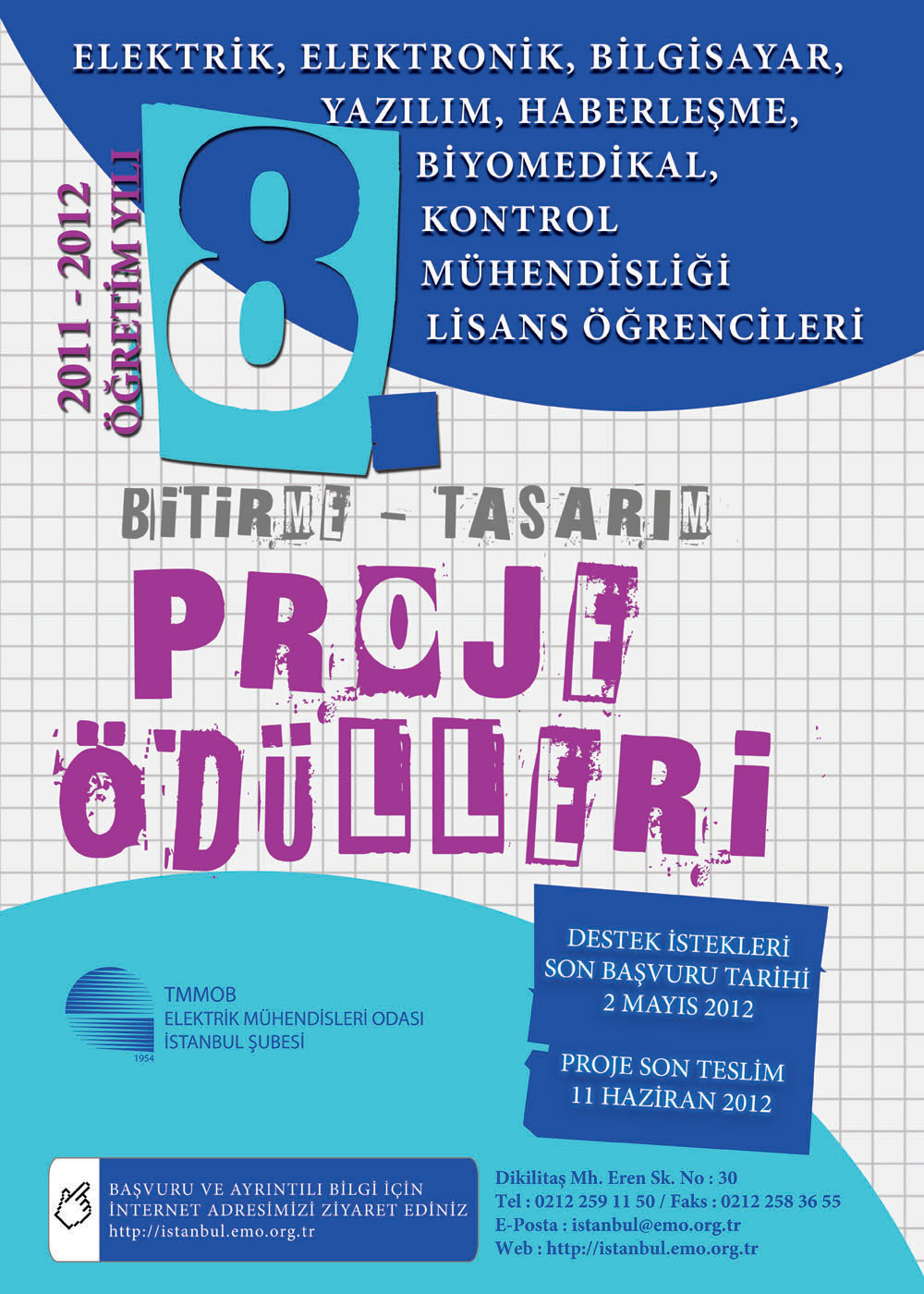 22. MÜHENDİSLİK DEKANLARI KONSEYİ TOPLANTISI  27-28 Mayıs 2011, Yüzüncü Yıl Üniversitesi Mühendislik Mimarlık Fakültesi
22. MÜHENDİSLİK DEKANLARI KONSEYİ TOPLANTISI  27-28 Mayıs 2011, Yüzüncü Yıl Üniversitesi Mühendislik Mimarlık Fakültesi
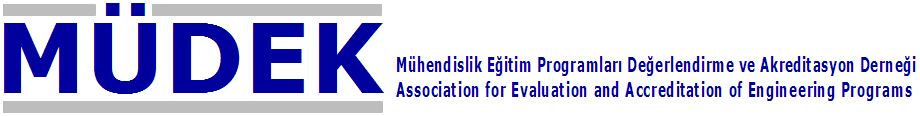 Mevcut durum
24. MÜHENDİSLİK DEKANLARI KONSEYİ TOPLANTISI 
11-12 Mayıs 2012, Ege Üniversitesi Mühendislik Fakültesi
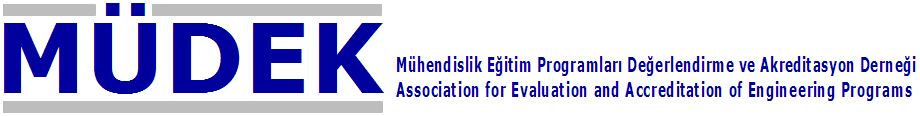 Sorular
24. MÜHENDİSLİK DEKANLARI KONSEYİ TOPLANTISI 
11-12 Mayıs 2012, Ege Üniversitesi Mühendislik Fakültesi
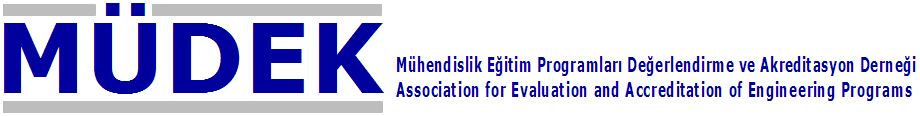 Teşekkürler
arana@isikun.edu.tr
http://www.mudek.org.tr/
24. MÜHENDİSLİK DEKANLARI KONSEYİ TOPLANTISI 
11-12 Mayıs 2012, Ege Üniversitesi Mühendislik Fakültesi